Capitalism vs. Socialism
Capitalism
Founder: Adam Smith

Private ownership of business and property

Competition: encouraged
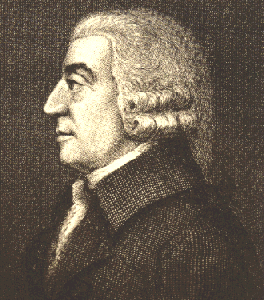 Capitalism
Goal: Private business to compete

Laissez Faire: abstention by governments from interfering in the workings of the free market
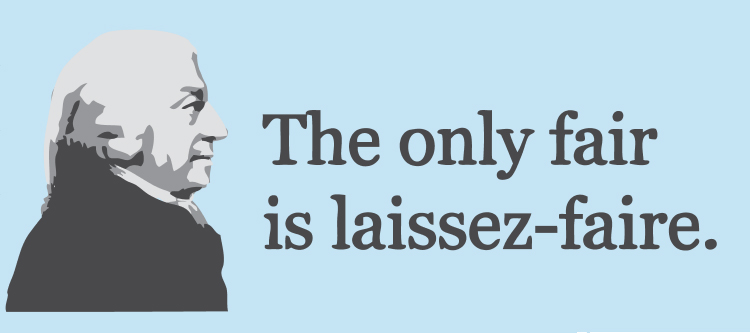 Capitalism
Private businesses compete to produce the best products and services for consumers.
The free market can solve economic problems through competition and free trade.
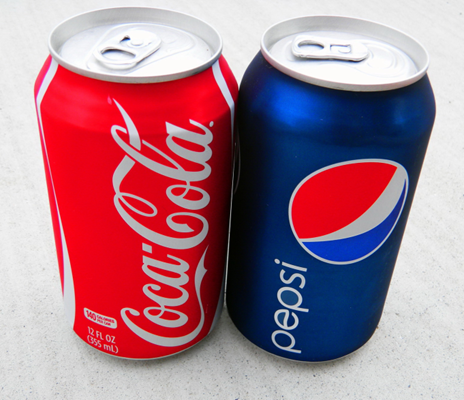 Capitalism
Pros 
Competition encourages innovation
Economic incentives
Economic freedom
Cons 
Unequal distribution of wealth
Boom and bust cycles
Monopoly power
Socialism
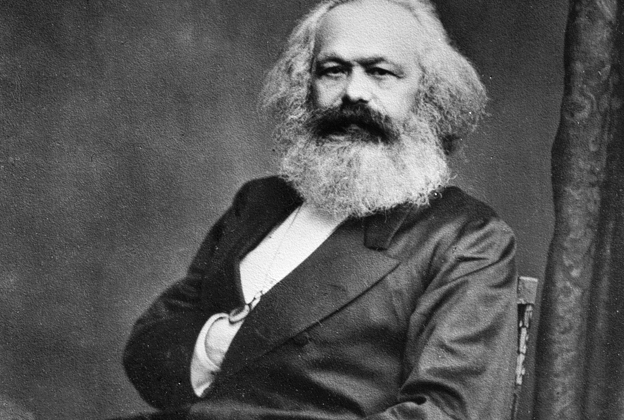 Founder: Karl Marx

Government ownership of business and property

Competition: discouraged
Socialism
Goal: classless society

Proletariat: workers, or working-class people, regarded collectively.
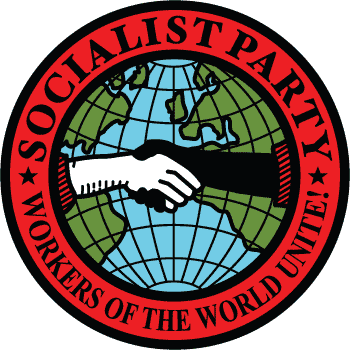 Socialism
Economic system based on equality that would provide guaranteed healthcare, housing, jobs, educations, and pensions for all citizens.
To carry out these costly public benefits, government would own the property and wealth of a nation and put them to use for the common good.
Socialism
Pros
Social equality
Economic equality
Medical equality
Cons
Lack of competition
Few economic incentives
Government oversight
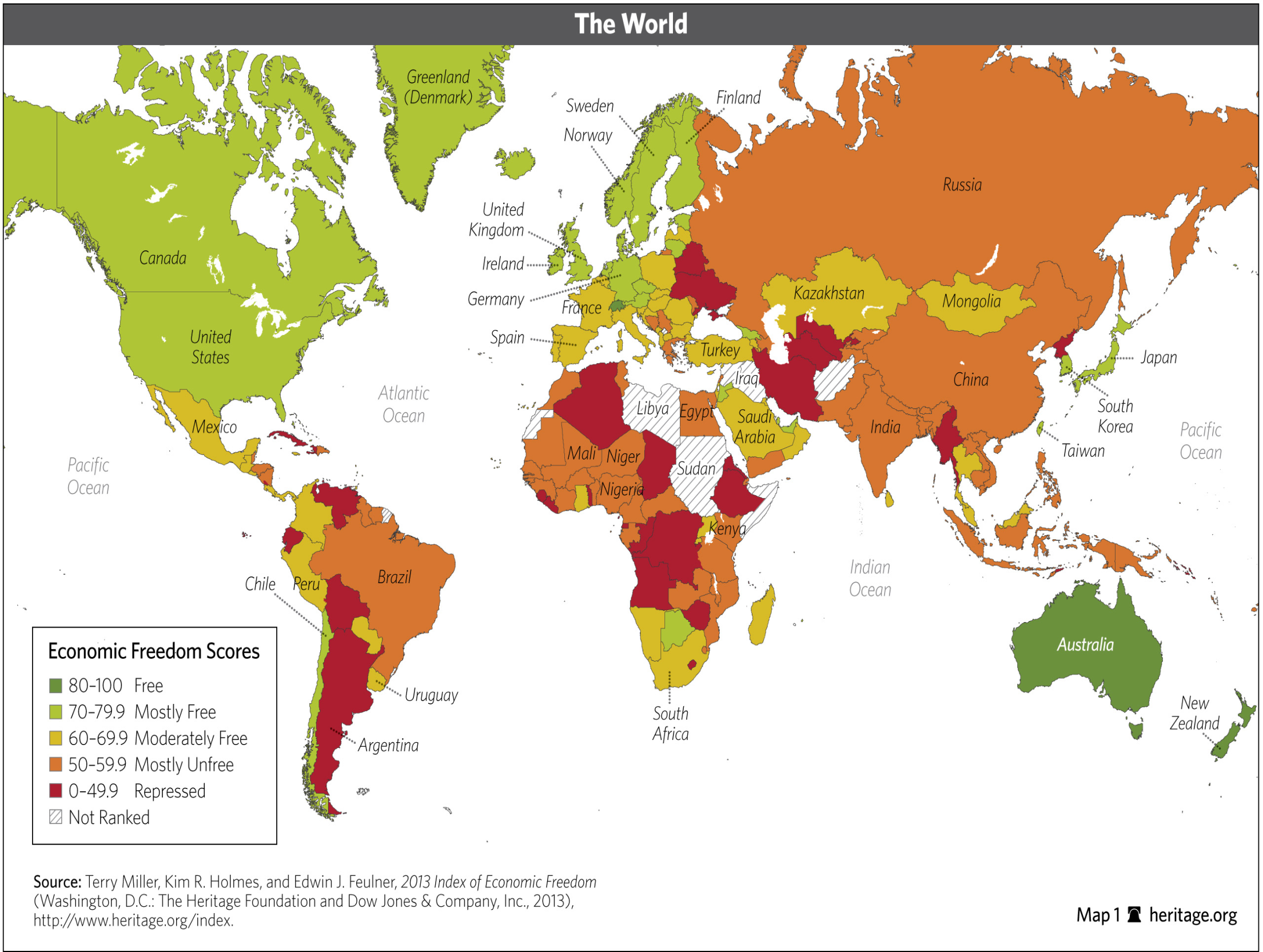 Marx’s Theory
Capitalism  
	Class Struggle  
		Worker’s Revolt  							Socialism  
					Communism
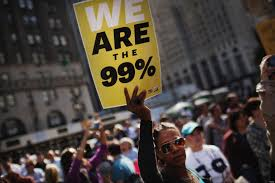 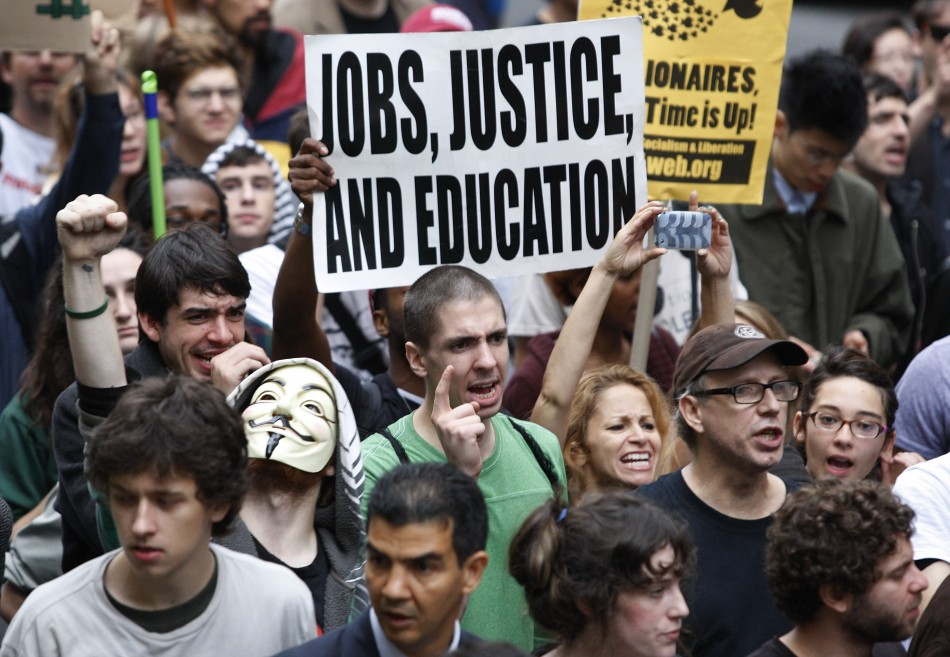 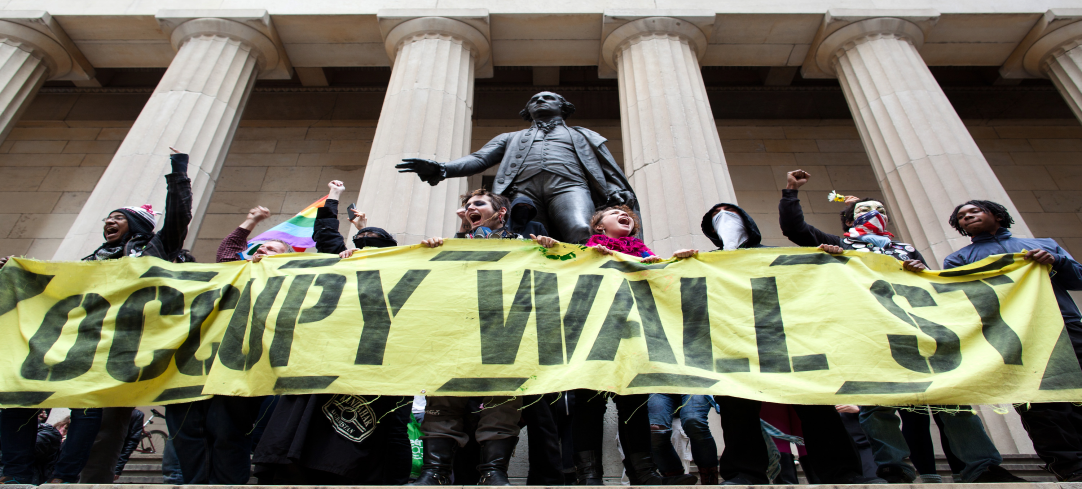